PERTEMUAN 15
Ahmad Pudoli
REVIEW PERTEMUAN 9 SAMPAI 14
PEMROGRAMAN BERORIENTASI OBJEK LANJUTAN (PBOL)
POKOK BAHASAN
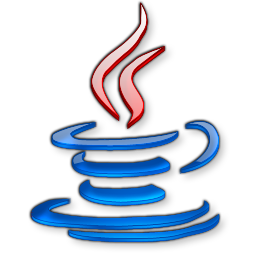